Experience from TDS Measurements at the SwissFEL Injector Test Facility
Bolko Beutner, for the SwissFEL Injector Team
DESY Hamburg / formerly Paul Scherrer Institute
[Speaker Notes: How to edit the title slide

Upper area: Title of your talk, max. 2 rows of the defined size (55 pt)
Lower area (subtitle): Conference/meeting/workshop, location, date, your name and affiliation, max. 4 rows of the defined size (32 pt)
Change the partner logos or add others in the last row.]
SwissFEL Injector Test Facility
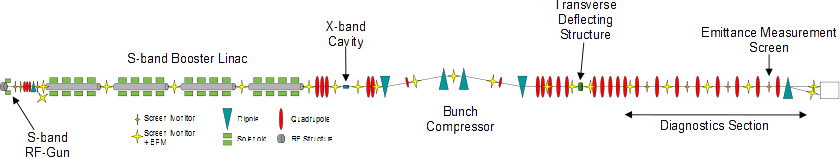 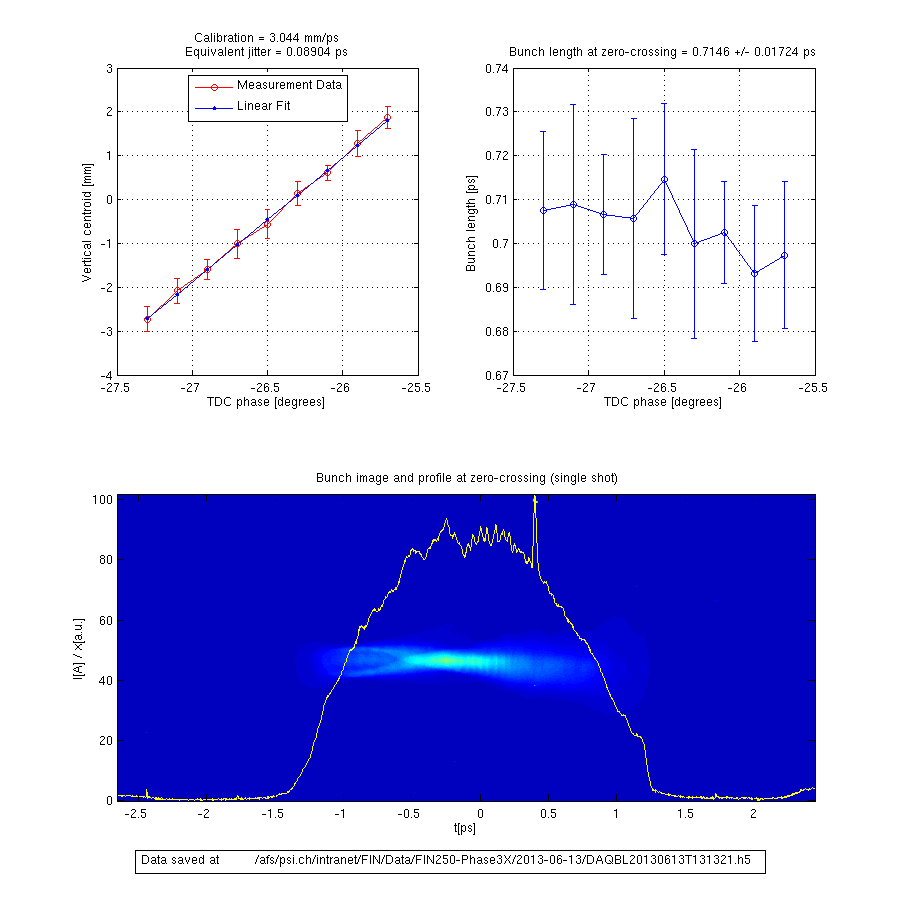 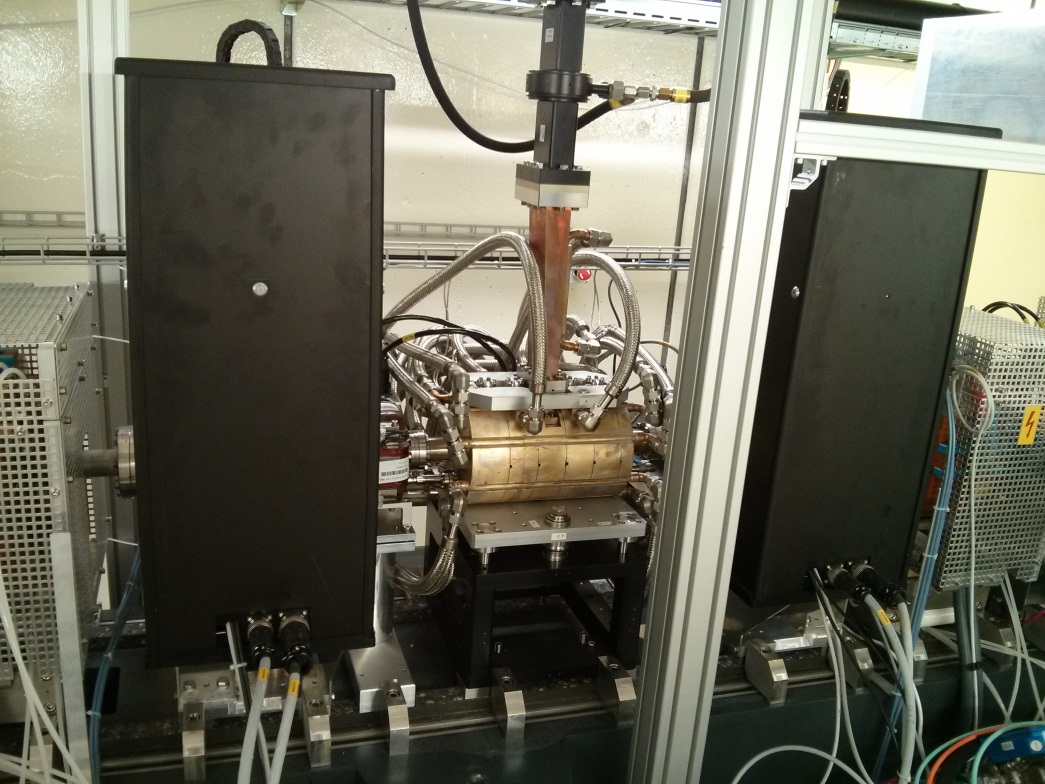 [Speaker Notes: Before you start editing the slides of your talk change to the Master Slide view:
Menu button “View” > Slide Master:

Edit the following items:
1. On the Title slide (second master slide)
      a) Click to add title of your talk
      b) Click to add subtitle (conference, location, name of the speaker, date)
2. On the Slide Master (first master slide)
      a) The 1st row in the violet header: Delete the existent text and write the title of your talk into this text field      b) The 2 rows in the footer area: Delete the text and write the information regarding your talk (same as on the Title Slide) into this text field.  
If you want to use more partner logos position them left beside the DESY logo in the footer area.

Close Master View]
TDS Studies
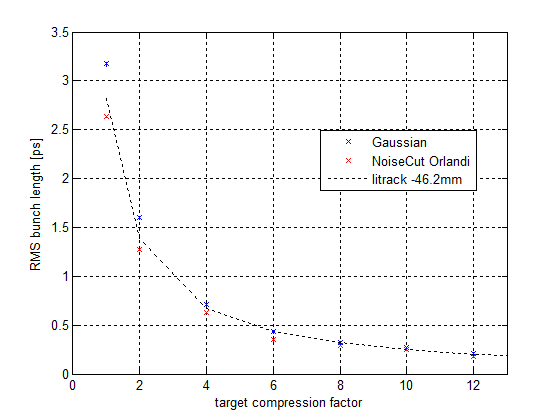 Bunch Length agrees very well with Expectations
Slice energy spread and slice emittance increases more than expected for compression factors above 5-6
Effects are understood                       => see you at the Poster
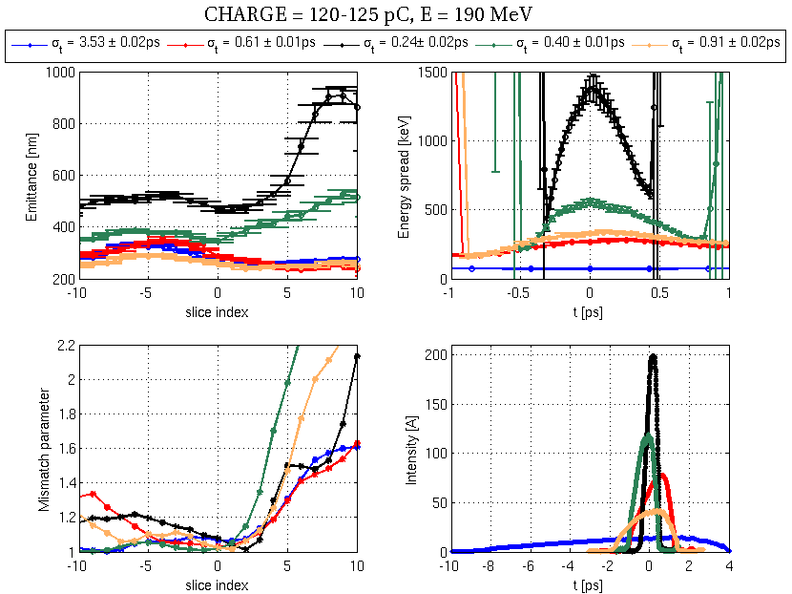 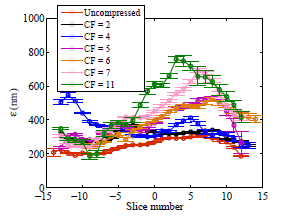 Thank You for Your Attention!